STRATEGIC
FOCUSED
Quality Improvement Seminar


Alyson Faires, Natalie Ewashkow, Mark Splaine
October 27, 2022
RELEVANT
TEAM WORK
INTERACTIVE
INFORMATIVE
FUN
SKILL BUILDING
Nurse Practitioner & Post Doctoral
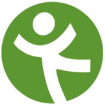 Training Programs
[Speaker Notes: ALYSON]
Session Goals
Hear about and discuss many of the things you are noticing and wondering about
Review the evidence for the team-based care approach in primary care
Share some examples of team-based care in your setting
2
[Speaker Notes: ALYSON]
Roles
Theory burst presenter
Mark
Facilitator
Alyson
Timekeeper
Natalie
Technical genius
Monique
Take-home thoughts report-out
Chelsea
3
[Speaker Notes: ALYSON]
Agenda
Welcome and announcements (10 mins)
Theory burst on team-based care (10 mins)
Examples of team-based care (15 mins)
Brief break (5 mins)
Assignment small group discussion (30 mins)
Summary and take-home points (5 mins)
Preview of next session (10 mins)
4
[Speaker Notes: ALYSON]
Curriculum Plan
An overview of Quality Improvement (10/13/22)
Care Observations & Stakeholder Considerations (10/27/22)
Organizing your Improvement Project (11/10/22)
Global Aim and Fishbone Diagram (12/8/22)
Process Mapping (Flowcharts) (12/22/22)
Measurement to Inform Change (1/12/23 & 1/26/23)
An Approach to Testing a Change (2/9/23)
Communication about your Improvement Effort (2/23/23)
Stakeholder Analysis & Conflict Management (3/9/23)
Managing Up and Gaining Leadership Buy-In (3/23/23)
Negotiation (4/13/23)
Negotiation and More About Cycles of Change (4/27/23)
Sustaining your Improvement Effort (5/11/23)
Resident Presentations (5/25/23, 6/8/23, 6/22/23)
[Speaker Notes: ALYSON]
Office Hours
Alyson and Natalie hold office hours for all residents on the 1st and 3rd Thursday of each month from 1-1:30pm ET

Mark is available to meet with any resident or team from HealthLinc, Holyoke, Open Door, or CHC, Inc. if they need an alternative time – just email to set up a time
6
[Speaker Notes: NATALIE]
Weitzman Education Platform
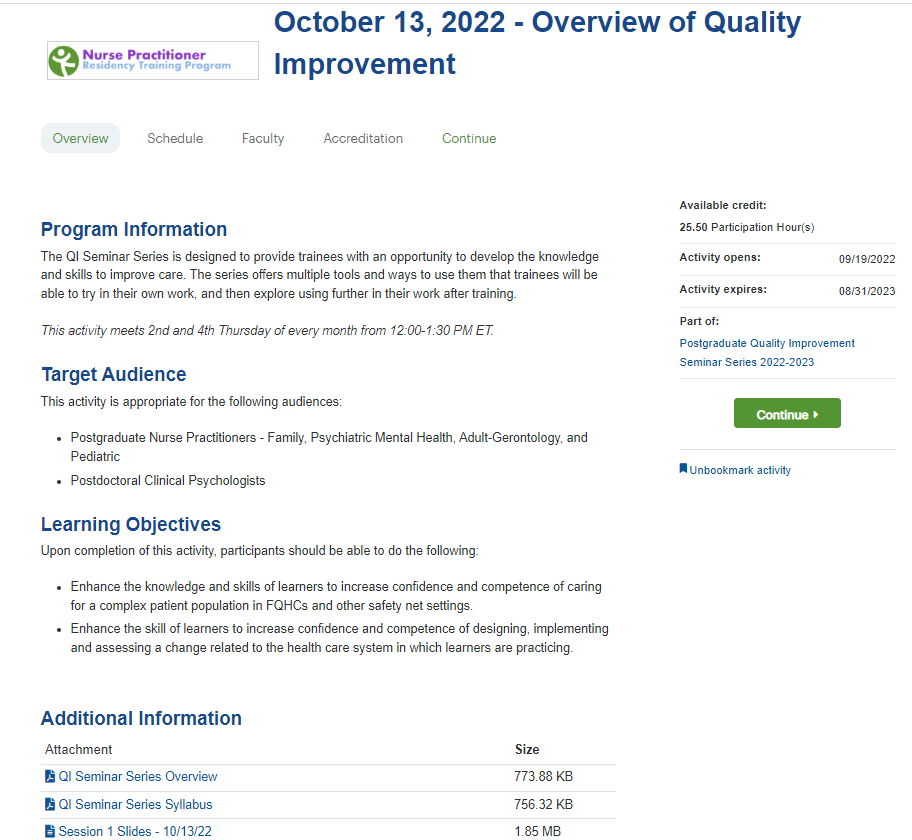 7
[Speaker Notes: NATALIE]
High Performing, Patient-Centered, Team-BasedPrimary Care
What does the evidence tell us?
[Speaker Notes: MARK]
Patient-Centered Medical Home
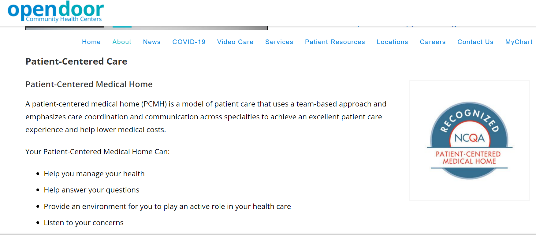 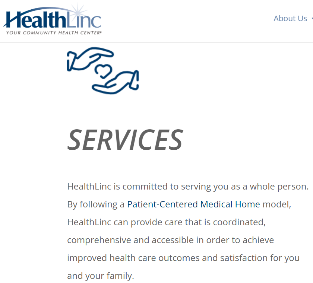 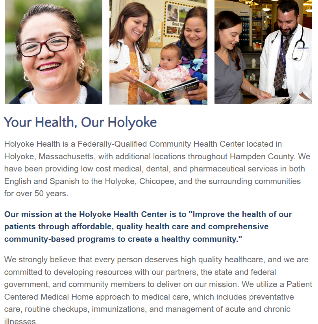 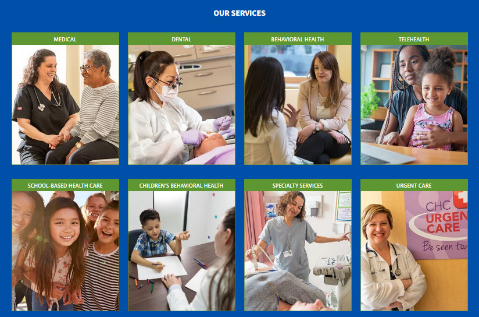 9
[Speaker Notes: MARK]
High Performing Primary Care
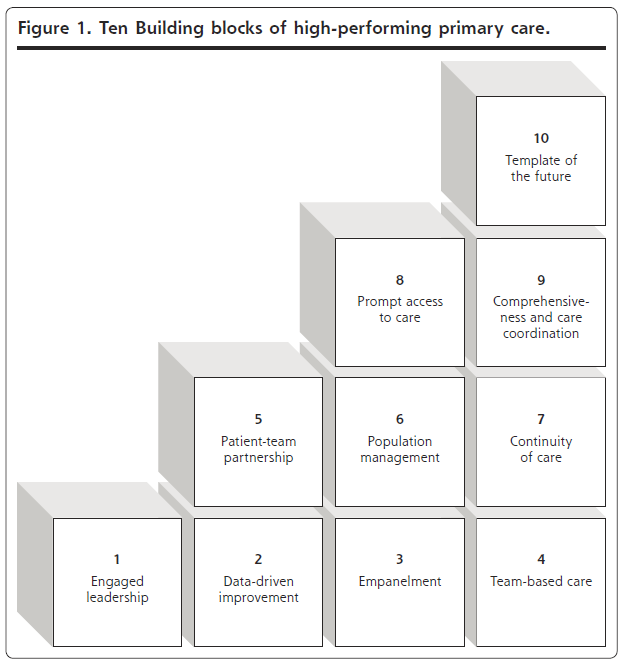 Foundational or first-tier blocks (1-4)
First-tier blocks support achievement of upper blocks (5-10)
Bodenheimer T, et. al.  Ann Fam Med 2014;166-171. doi:10.1370/afm.1616
[Speaker Notes: MARK]
National Cooperative Agreement (NCA) Webinars
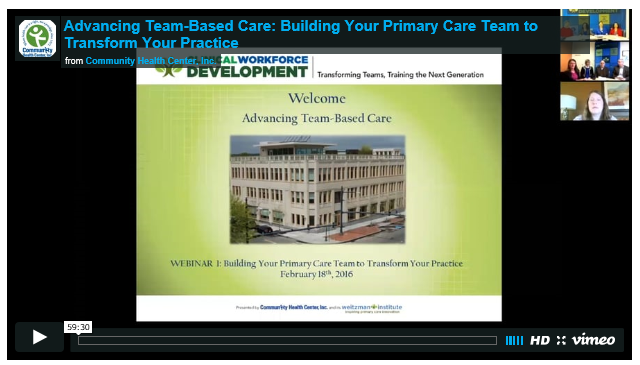 https://vimeo.com/635689772/3b16008074
11
[Speaker Notes: MARK]
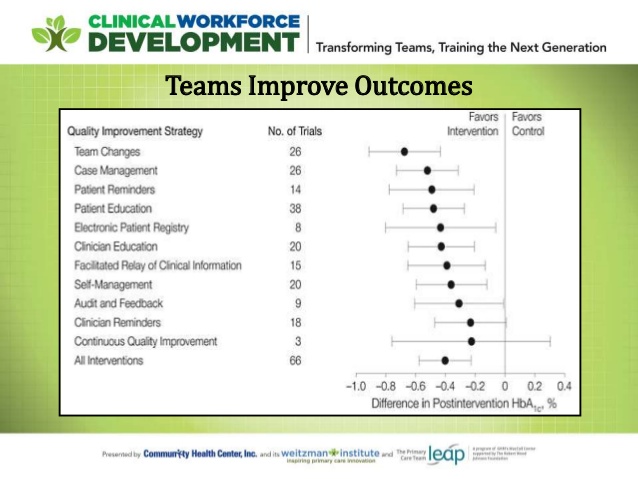 12
[Speaker Notes: MARK]
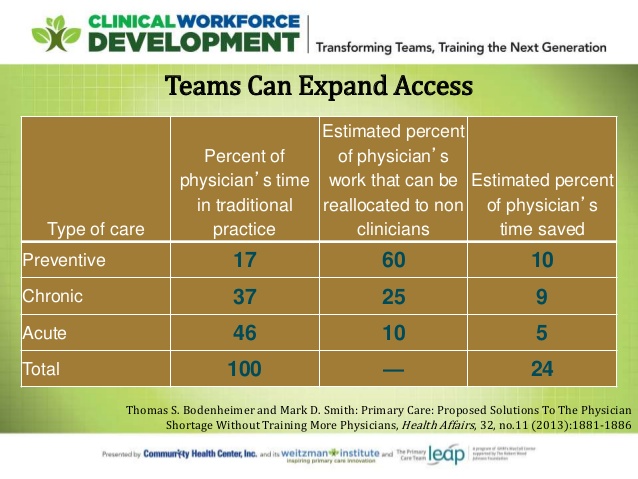 13
[Speaker Notes: MARK]
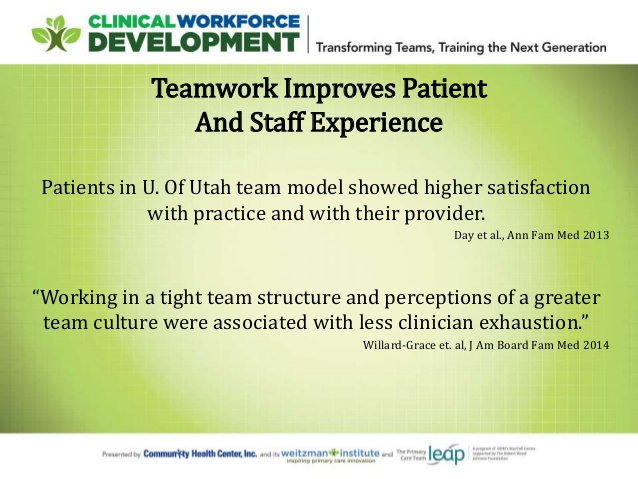 14
[Speaker Notes: MARK]
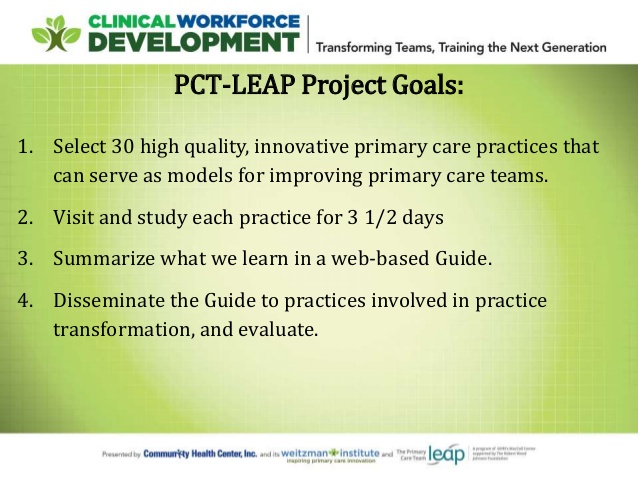 15
[Speaker Notes: MARK]
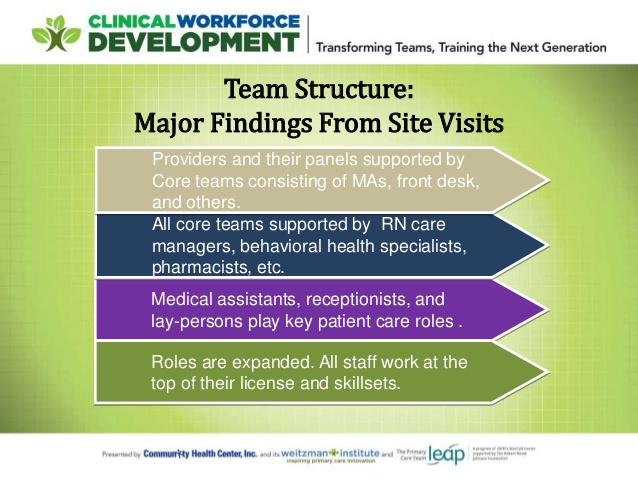 16
[Speaker Notes: MARK]
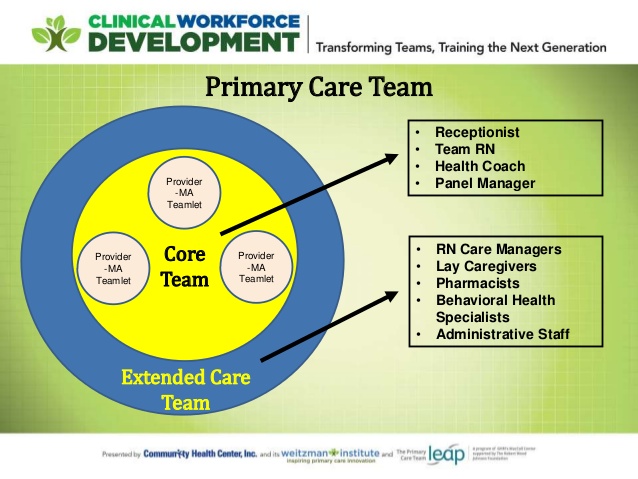 17
[Speaker Notes: MARK]
https://improvingprimarycare.org
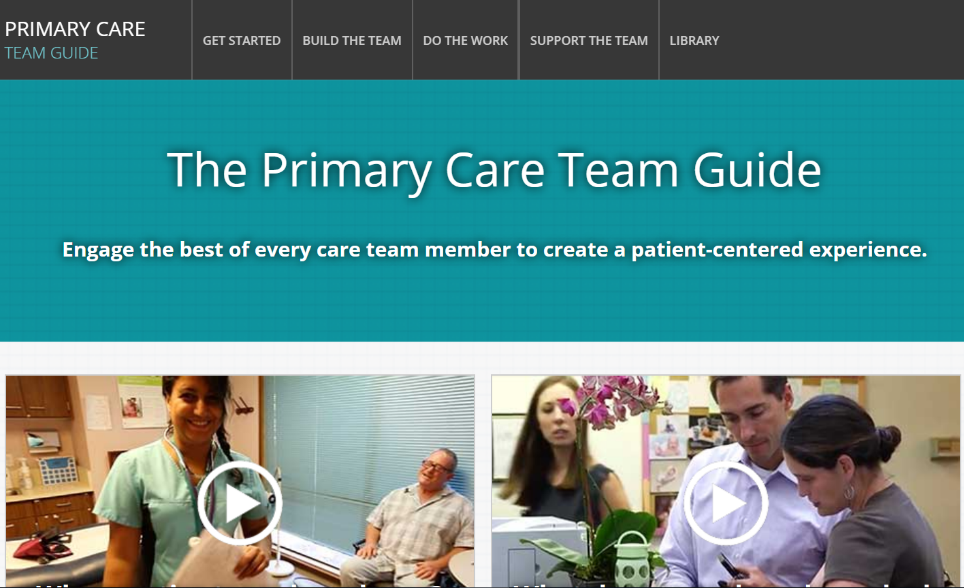 18
[Speaker Notes: MARK]
Poll Questions
At which organization are you located?
Who do you work with directly when you provide care?
Which health professional disciplines are available at your site?

Thanks for sharing your information!
[Speaker Notes: NATALIE]
Examples from Sites
We will ask for volunteers to share an example of team-based care you have seen at your site 
Holyoke HC
CHC Danbury/Waterbury
Open Door
HealthLinc
CHC New Britain
We will hear from as many sites as timeallows
20
[Speaker Notes: NATALIE]
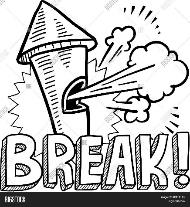 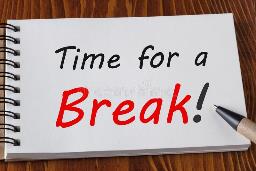 Break!
Take five minutes to recharge and refresh.
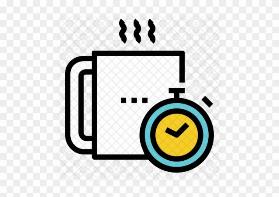 21
[Speaker Notes: MARK]
Session II Assignment
Now we will focus on your assignment for today’s session 
We will divide into three breakout rooms
Alyson, Natalie, and Mark will facilitate the discussion in each room
We will do two rounds of sharing in each group
Round 1: a quality improvement priority for your organization
Round 2: an example of something you noticed and are wondering about in their clinic setting
Each group will ask for a volunteer to report on highlights of the discussion
After the small group discussion, we will return to the large group to hear each reporter’s summary ideas
22
[Speaker Notes: ALYSON]
Small Group Discussion
We will break into three groups (A, B & C):
Group A (Alyson facilitate)
CHC Danbury, New London, Waterbury
HealthLinc
Group B (Natalie facilitate)
CHC Hartford, Meriden, New Britain
Open Door
Group C (Mark facilitate)
CHC Hartford, Middletown, Stamford/Norwalk
Holyoke HC
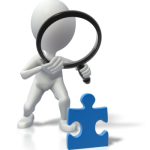 [Speaker Notes: ALYSON]
Highlights from Small Groups
Reporter’s summary from each group -- share 1 or 2 highlights from the discussion (2-3 mins)
Group A (Alyson’s group)
Group B (Natalie’s group)
Group C (Mark’s group)
[Speaker Notes: ALYSON]
What haven’t we figured out yet?
Questions or issues that remain unclear?
25
[Speaker Notes: ALYSON]
Take-home Thoughts
Chelsea – share 1 or 2 ideas you will take away from our discussion
26
[Speaker Notes: MARK]
Summary
You have learned about frameworks to guide your thinking about how to organize improvement work
You have identified some of your organization’s priorities for improvement
You have begun to investigate processes in the clinical environment that you think can be improved with quality improvement interventions
Consider using one of these processes for your team’s QI project 
We have discussed the person-centered, team-based approach to primary care and emphasized the great opportunity at health centers to provide integrated care
27
[Speaker Notes: MARK]
Assignment for Session III
Send a list of who you will be working with and what you will focus on for your QI project to Mark, Alyson and Natalie by 11/9/22
Work with your project team to make a draft of the project charter 
Send your draft project charter to us by Wednesday, 11/9/22 at 6pm EST
28
[Speaker Notes: MARK]
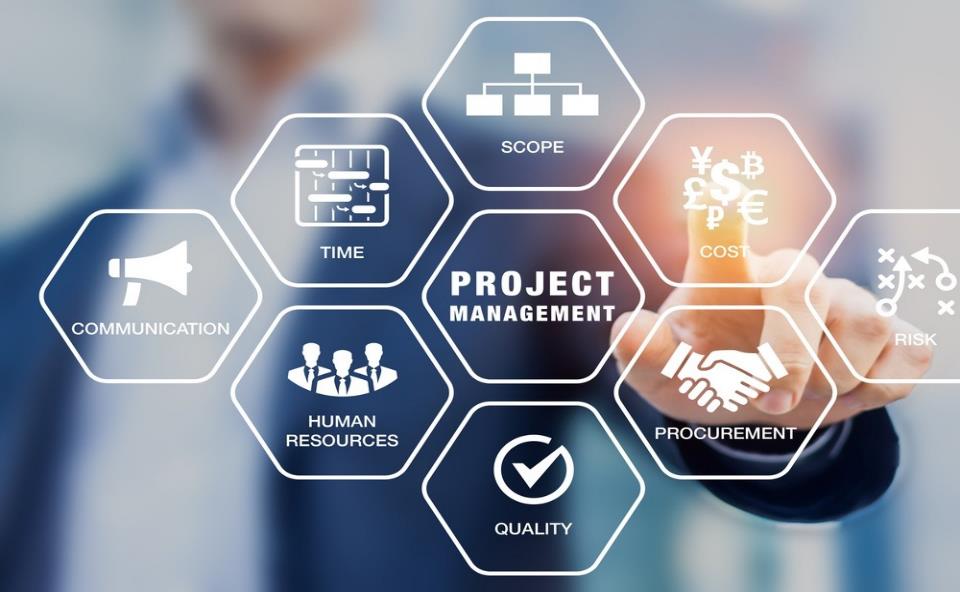 [Speaker Notes: MARK]
A PROJECT CHARTER adds structure as you plan
What are we trying to accomplish? & Why?
Will we know if the change made an impact?
A tool for training and/or communication 
Baseline data
Goals
Measures
Stakeholders
Barriers
Expectations
Ideas
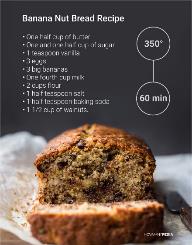 30
[Speaker Notes: MARK]
Date charter revised
Project Charter Template
[Speaker Notes: MARK]
Session III Highlights
We will hear reports from several groups about their draft project charter for their project idea
We will introduce and briefly discuss the templates for creating:
A global aim statement
A fishbone diagram
32
[Speaker Notes: MARK]
References
The Primary Care Team Guide (https://improvingprimarycare.org)
Bodenheimer T, Ghorob A, Willard-Grace R, Grumbach K.  Ann Fam Med 2014;166-171. doi:10.1370/afm.1616
NCA Implementing Team-Based Care Webinar (https://vimeo.com/635689772/3b16008074)
Batalden PB, Davidoff F. Qual Saf Health Care. 2007; 16:2-3
33
[Speaker Notes: MARK]